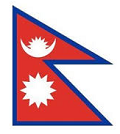 Higher Education Quality Assurance and Accreditation in Nepal: Status, Issues and Way Forward


APQN Annual Academic Conference 2019
Colombo, Sri Lanka
28-31 March 2019

Day 2 - Parallel Session subtheme: Innovative Approaches to IQA Development
Deepak Kumar Khadka, PhD
Research Director
University Grants Commission
Sanothimi, Bhaktapur
Nepal
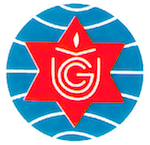 Higher Education…
Higher Education in Nepal
Institutions and students (2016/17)
Source: UGC EMIS Report 2016/17
QAA Actors…
Higher Education in Nepal
Institutional Players for QAA
Ministry of Education Science and Technology
National Professional Councils
University Grants Commission
Higher Education QAA Council
Higher Education Institutions
Professional Councils 
           and their QAA function… or lack of
QAA Process…
QAA
History
QAA
History
QAA
History
1. Second Higher Education Reform Project (2007-2014)
1. Second Higher Education Reform Project (2007-2014)
1. Second Higher Education Reform Project (2007-2014)
1. Second Higher Education Reform Project (2007-2014)
2. [Third] Higher Education Reform Project (2015-2010)
2. [Third] Higher Education Reform Project (2015-2010)
2. [Third] Higher Education Reform Project (2015-2010)
2. [Third] Higher Education Reform Project (2015-2010)
Nepal UGC-HEQAAC QAA Process
Institutional Accreditation
Benchmarks, Weight and Indicators
Result:
50 or above marks: “Accredited”
Less than 50 marks: “Not accredited”
Nepal UGC-HEQAAC QAA Process
Higher Education Institution (HEI) submits
Self Study Report (SSR)
Feedback
HEQAAC  Technical Committee
reviews the SSR
HEQAAC forms
Peer Review Team (PRT)
PRT reviews the SSR
Pre-decision recommendation
PRT makes a Pre-visit, Visit and Follow-up visit
at the applicant institution
Progress report by HEI
Assessment of progress report
PRT submits its Report to HEQAAC
HEQAAC sends its recommendation to UGC
UGC makes the final decision
Quality of education…
Nepal Higher Education Achievement
Candidates – Institutions type and strength
Source: UGC EMIS Report 2016/17
Nepal Higher Education Achievement
Research Publication Strength of Nepal and neighbors
Status of QAA …
Nepal UGC-HEQAAC QAA Process
1. Institutions Participation (2009-2019)
2. Level of Participation
Nepal UGC-HEQAAC QAA Process
Participation trend – 10 Years
*Accredited and re-accredited
Nepal UGC-HEQAAC QAA Process
Major problem:
Poor participation of institutions in QAA process
Nepal UGC-HEQAAC QAA Process
COST
Financial Reward:
Based on the number of graduating students
Nepal UGC-HEQAAC QAA Process
CULPRIT 
for poor participation
Nepal UGC-HEQAAC QAA Process
Recent Major Regulatory Initiatives for QAA
Thank You!
Photo: Aravinda Shakya
Lumbini – the birthplace of Lord Buddha